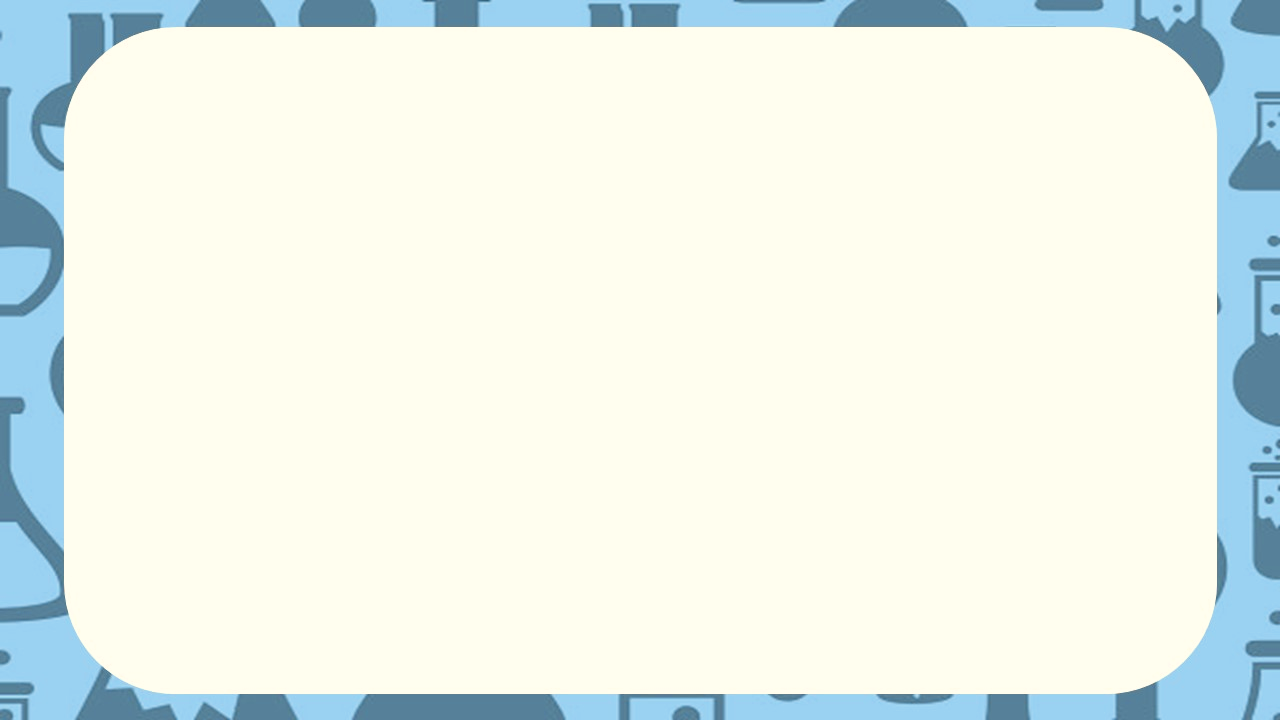 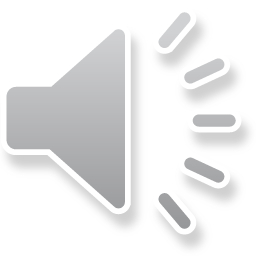 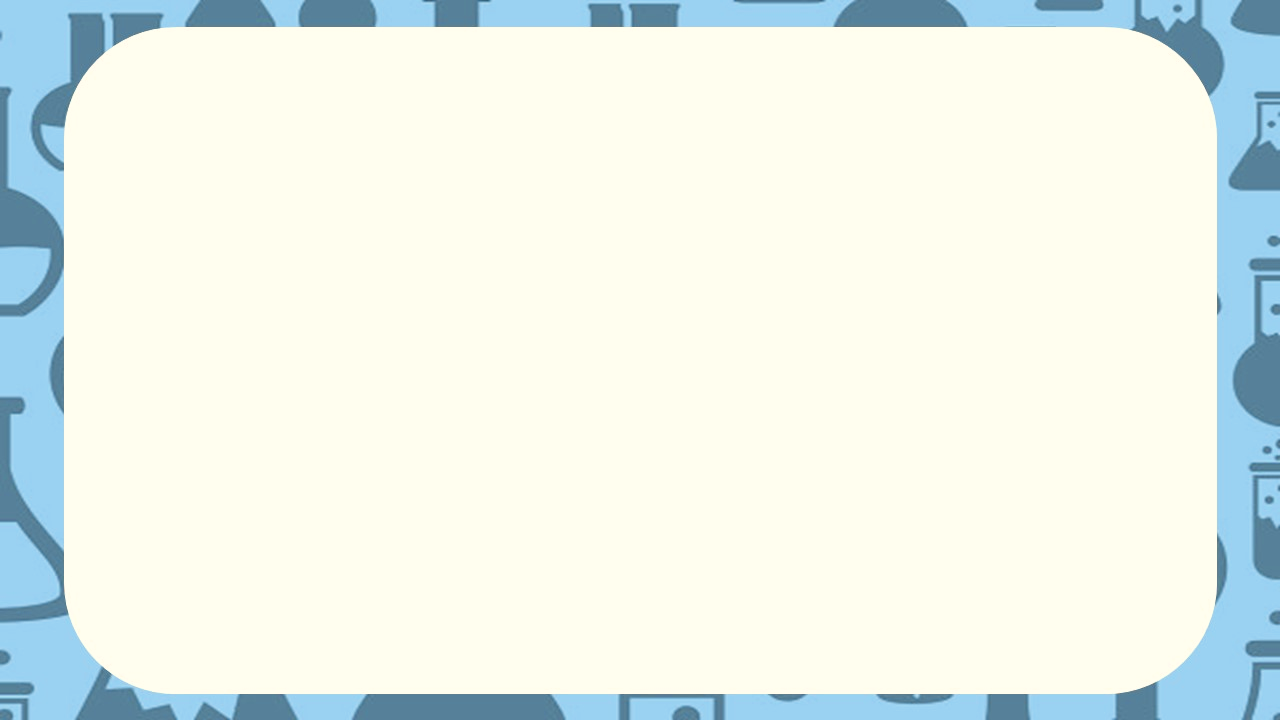 روش افزایش چند استانداردی در این روش ابتدا مقادیر یکسان از نمونه برمی‌داریم و در چند ظرف می ریزیم به جز ظرف یک به بقیه ظرف ها مقادیر متفاوتی از استاندارد اضافه می کنیم سپس همه محلول ها را به حجم معینی می رسانیم و مقدار جذب همه محلول ها را اندازه گیری می کنیم آنگاه نمودار جذب را نسبت به غلظت استاندارد رسم کرده اگر این نمودار را برون یابی کنیم در نقطه ای که نمودار به محور غلظت برخورد می کند عدد آن برابر   غلظت نمونه مجهول است
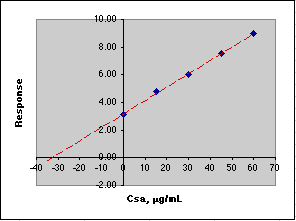 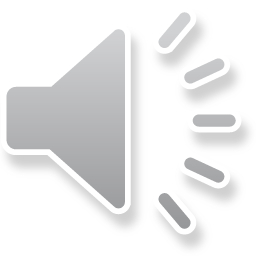 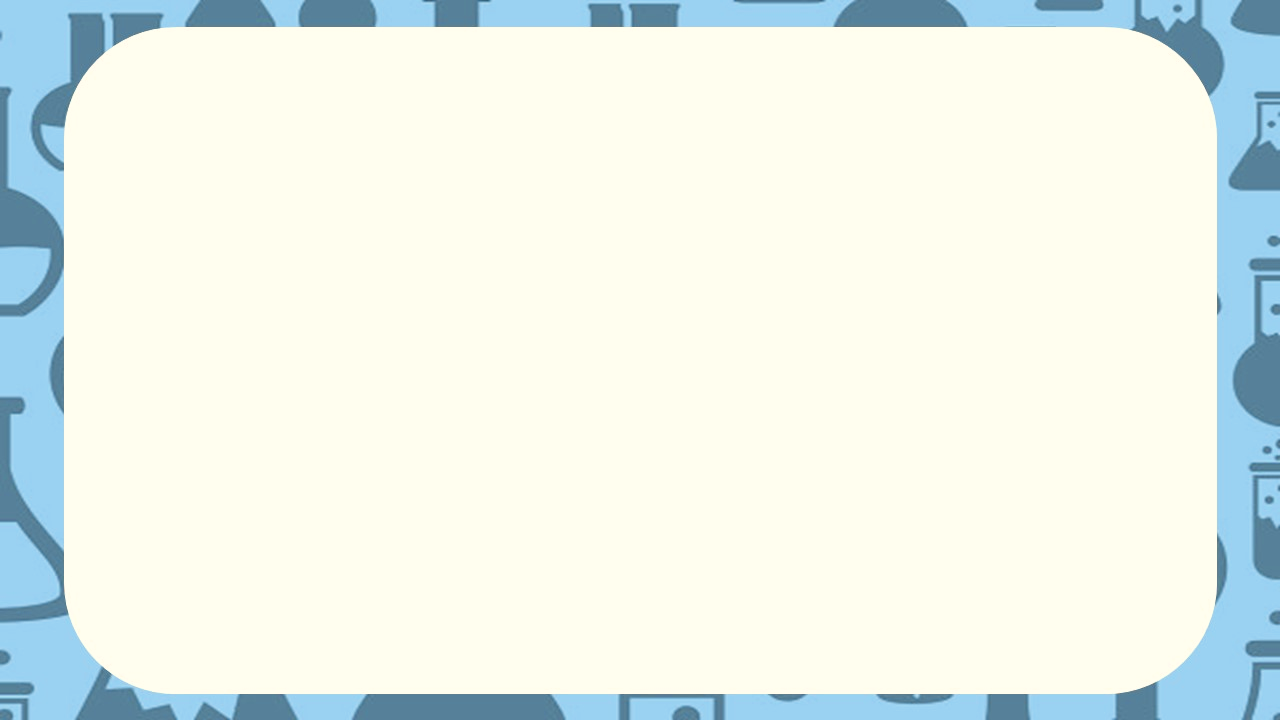 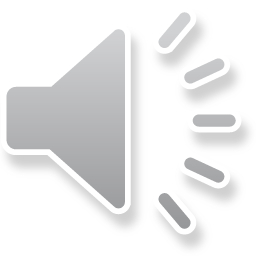 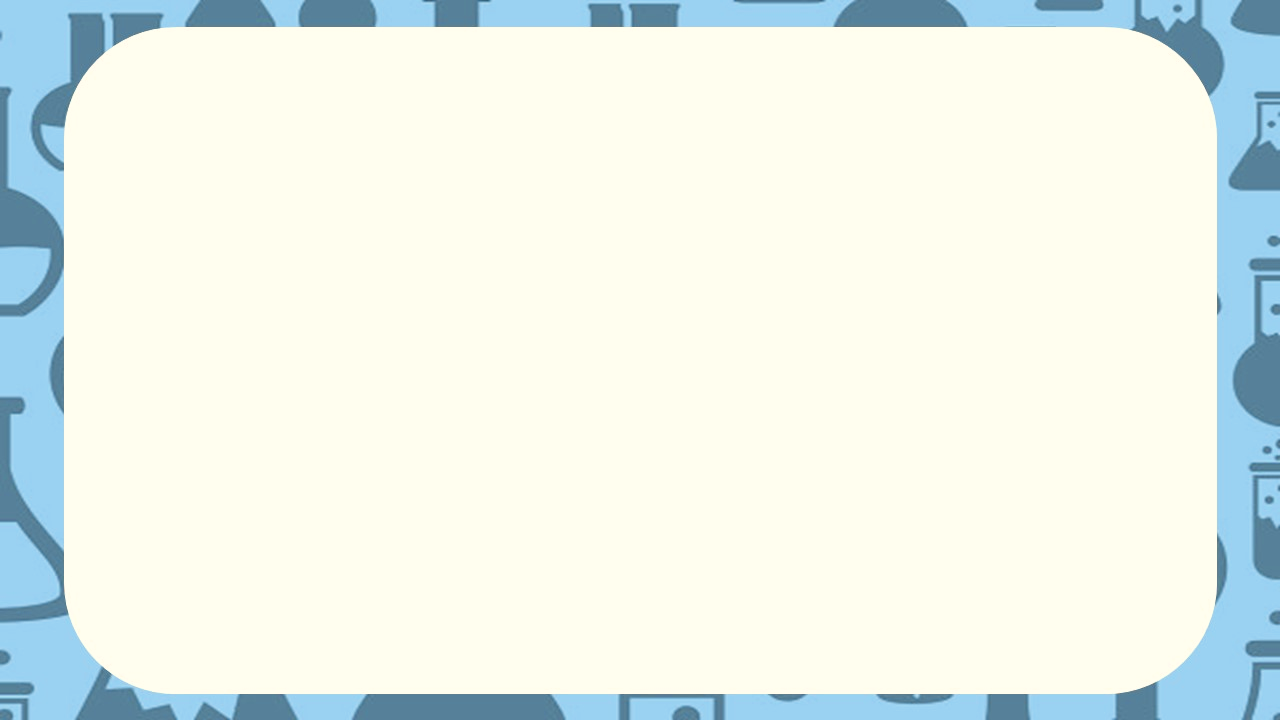 نقطه هم جذبی اگر در یک مخلوط اجزای Z , Y , X  وجود داشته باشد که بتوانند به یکدیگر تبدیل شوند و هر سه گونه جاذب تابش باشند در این صورت طول موجی وجود دارد که طیف جذبی گونه‌ها در آن طول موج با یکدیگر تداخل دارند . این نقطه  همان نقطه هم جذبی است . به عبارت دیگر به طول موجی در آن طول موج هر سه گونه X    ,Y , Z دارای ضریب جذب مولی یکسان می باشند را نقطه هم جذبی می‌گویند از نقطه هم جذبی برای اندازه گیری غلظت کلی یک ماده که دارای فرم های مختلفی است استفاده می شود
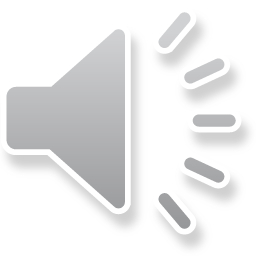 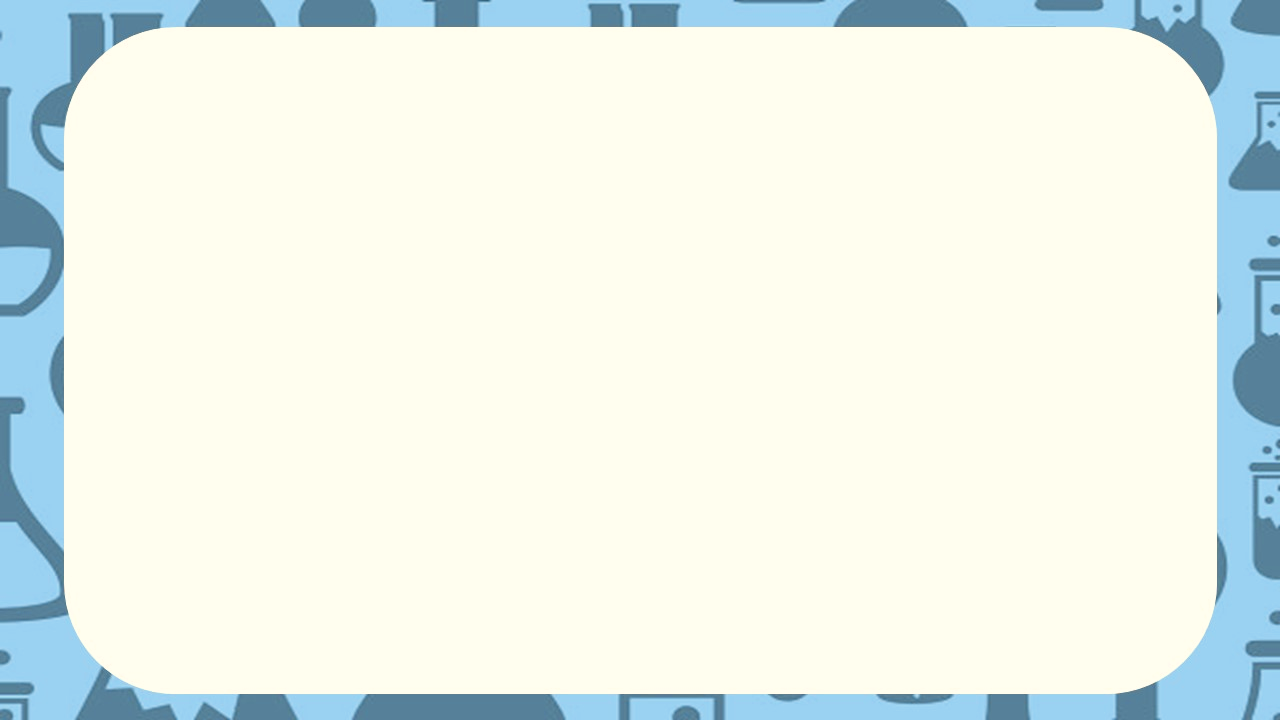 کاربردهای تکنیک طیف سنجی فرابنفش  مرئی تکنیک طیف سنجی فرابنفش -مرئی جز تکنیک های پرکاربرد است و امروزه از آن برای اندازه گیری یون های آهن ،کبالت، نیکل، مس، روی، نقره ،کادمیوم و سرب پس از تشکیل کمپلکس آنها استفاده می شود. همچنین از این روش برای شناسایی مواد آلی مانند و لیکوپن در سبزیجات استفاده می شود ضمناً از این تکنیک برای اندازه گیری رنگدانه ها در فیبر های نساجی استفاده می شودتهیه کننده : اسداله جعفرآبادی
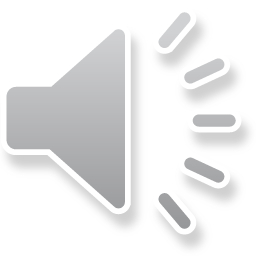